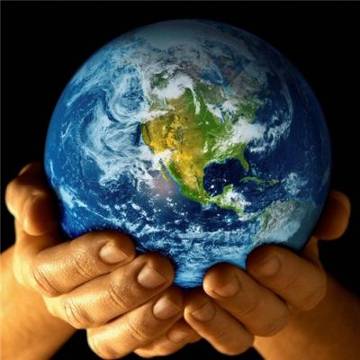 День Земли
Всемирный День Земли появился 22 апреля 1994 г.
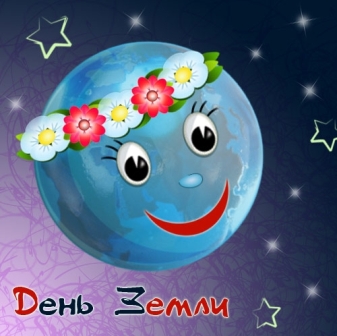 Этот день призван объединять людей планеты в деле защиты окружающей среды. Его можно назвать праздником чистой Воды, Земли и Воздуха – всего, что необходимо для жизни.
Символ  Дня Земли
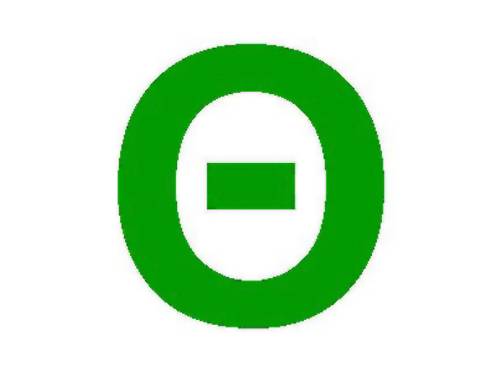 Колокол Мира
В этот день в разных странах звучит 
Колокол Мира, призывающий людей беречь мир и жизнь на Земле, способствовать 
дружбе и взаимопониманию 
всех народов.
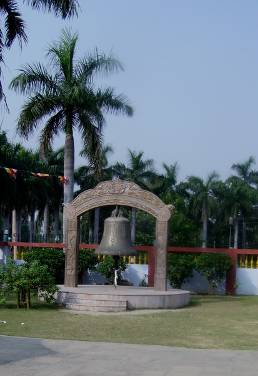 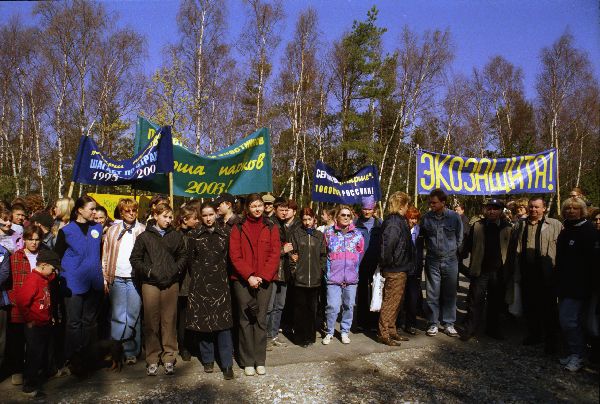 В России День Земли официально отмечается с 1998 года  как день защиты защиты Земли от опасности.
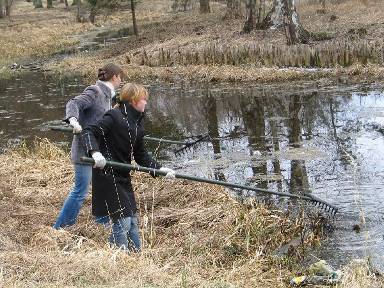 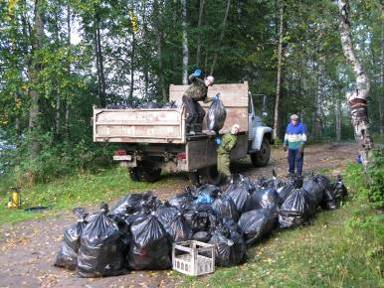 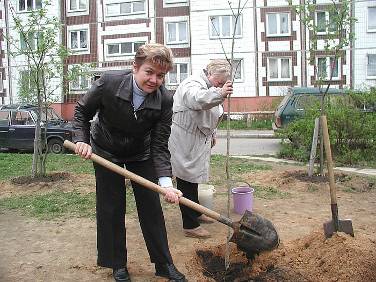 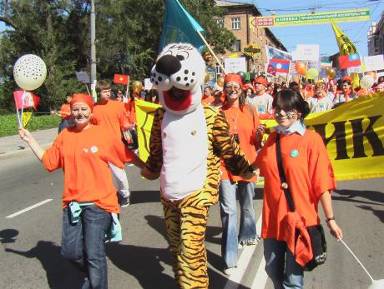 В этот день все желающие принимают участие в благоустройстве и озеленении своих дворов и улиц, различных  экологических мероприятиях, фестивалях и акциях.
Экология-это наука, которая учит бережно относиться к окружающему миру, к нашей Земле.
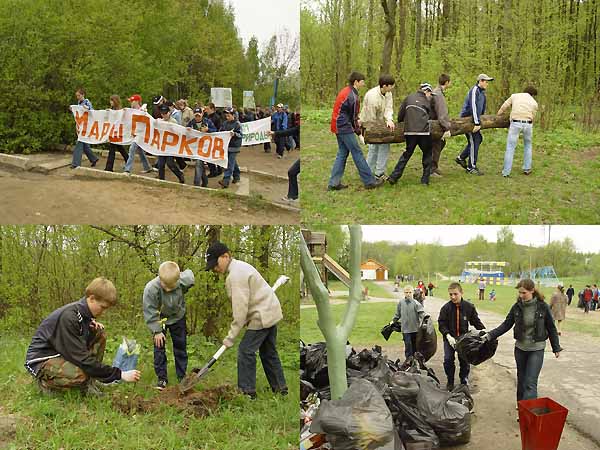 Экологические проблемы мира
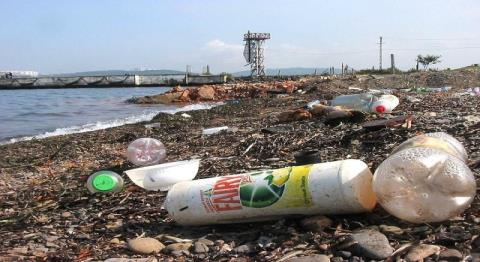 Мусор постепенно становится монстром, который уничтожает нашу Землю!
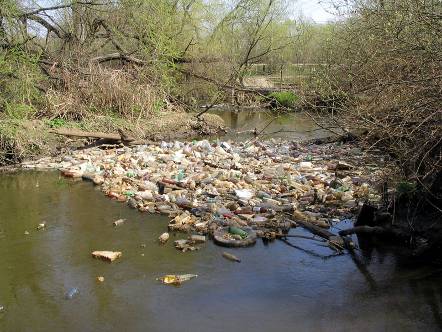 Загрязнение воды приводит к размножению малярийных комаров, из-за чего ежегодно умирает  несколько тысяч людей.
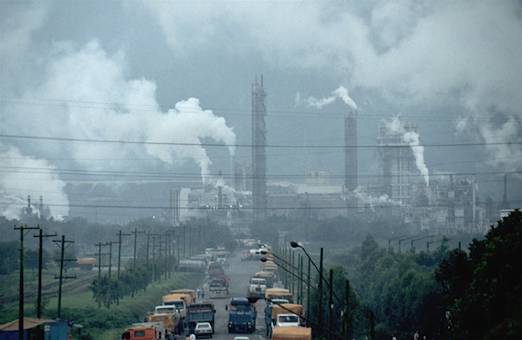 Загрязнение воздуха ядовитыми выбросами в вызывает различные болезни у людей.
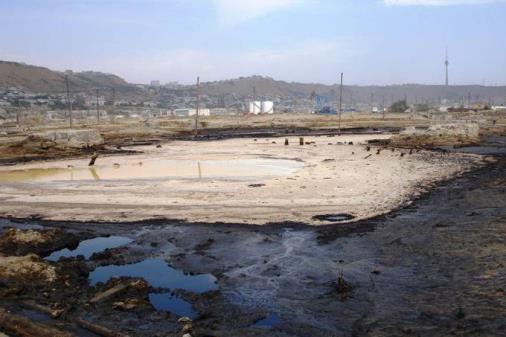 Загрязнение и опустошение почвы приводит к тому, что отравляющие вещества поглощаются человеком вместе с пищей и водой.
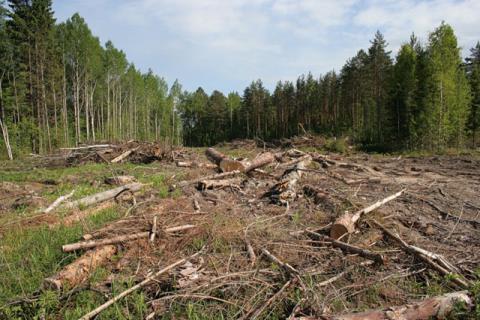 Усиленно идёт «облысение» планеты. За последние 20 лет человек вырубил столько леса, сколько было уничтожено за всё его предыдущее существование, не говоря уже о пожарах, которые возникают по вине человека.
 Для многих животных лес – родной дом. А лесов становится всё меньше и меньше. Значит, животные теряют свой дом, они обречены на гибель.
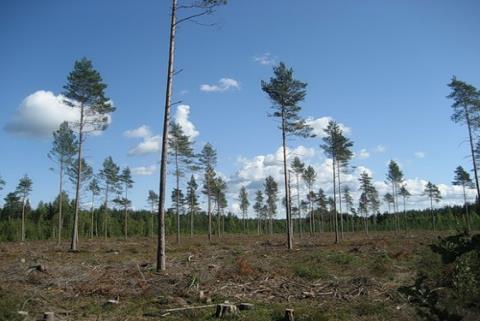 Чем мы можем помочь?
Не мусорьте!
Участвуйте в уборке парков и лесов!
Посадите дерево, цветы!
Соблюдайте правила поведения в лесу!
А сейчас давайте рассмотрим разные экологические ситуации:
Вы нашли в лесу маленького беспомощного зверька и взяли его домой. Правильно ли вы поступили?
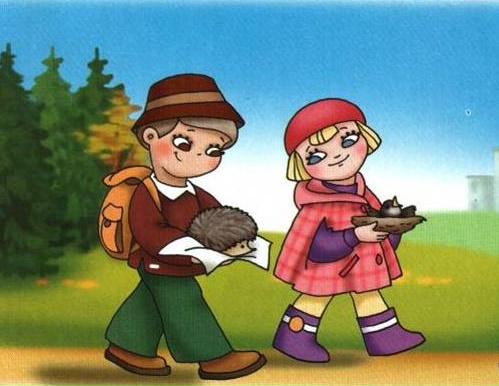 Вы нашли дупло, где белка спрятала орешки , вы забрали орешки. Правильно ли вы поступили?
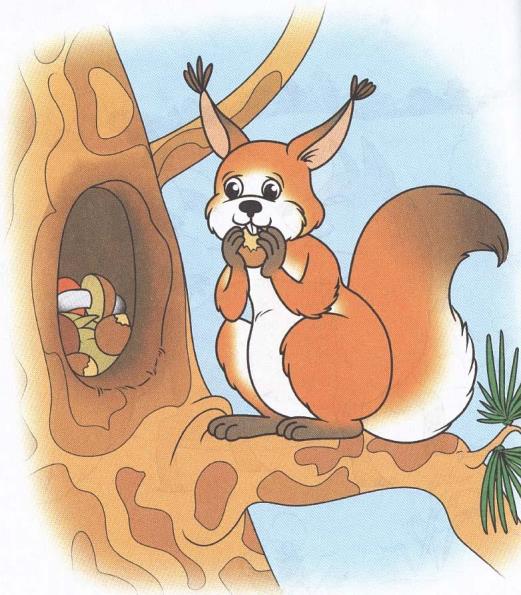 Уходя из леса Маша оставила мусор на полянке. Правильно ли поступила маша?
Ребята не потушили костер. Правильно ли поступили ребята?
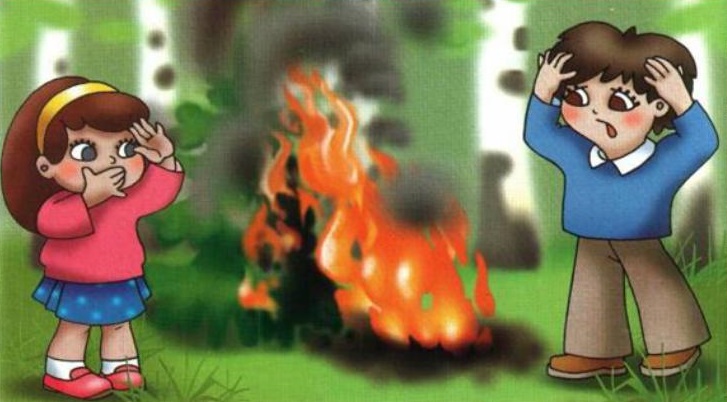 Наша Земля – голубая планета,
Воздухом свежим и солнцем одета.
Нет, вы поверьте, Земли голубей
От синевы рек, озёр и морей.
Горы, равнины, леса и поля –
Всё это наша планета Земля.
Ветры поют, с облаками играя,
Ливни шумят…
И от края до края
Вы не найдёте чудесней на свете
Нашей прекрасной и доброй планеты!!!
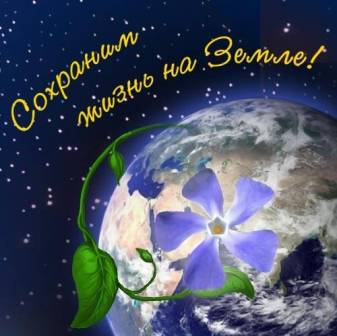 Спасибо за внимание